Middle School Open House2022-2023
Mother Teresa of Calcutta Catholic School
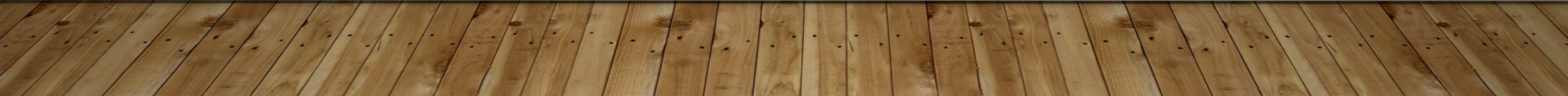 WHAT’S New
Students will resume dressing out for PE; therefore, they will come to school in school uniform and change into their PE uniform. 
NO STUDENT MAY CALL IN THE EVENT THEY FORGET THEIR PE UNIFORM.
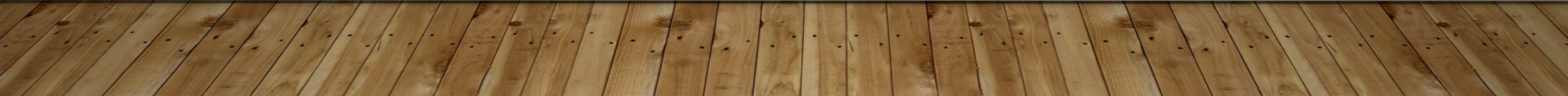 Middle school expectations:*Writing in planner daily*Be prepared for each class*Self-advocate
8th Grade
6th Grade
7th Grade
Trimester 1
Write homework in planner for each class
Learn to access and navigate Educator Pages
Learn and practice One Note and to compose an email to a teacher
Check their personal email at least twice a day
Trimester 2 & 3
Use One Note proficiently
Write an email to a teacher
Approach teachers for any absent or missing work
Trimester 1
Access and navigate Educator Pages
Check their personal email at least twice a day
Use One Note proficiently
Write an email to a teacher
Approach teachers for any absent or missing work
Trimester 2 & 3
Strengthen all habits to be ready for the 8th Grade
Trimester 1, 2 & 3
Continue to strengthen habits from 6th and 7th grade to be ready for high school
Approaches to Learning (ATL)
The ATL Grade for each class will be:
recorded in Ren Web
details are viewable in RenWeb

You will see the ATL grade listed as a separate category. All students begin the trimester with a grade of 4. If the ATL grade drops, it will be adjusted in the gradebook. 
Students receive an ATL grade in each class, including Specials.
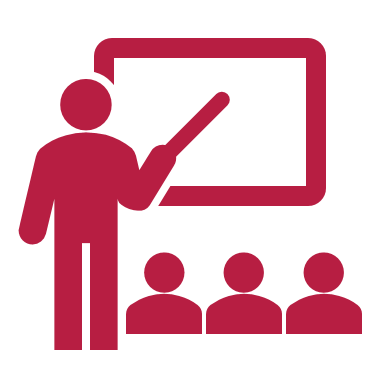 Approaches to learning (ATL)
The following are the indicators of Organization, Communication/ Collaboration and Reflective Thinking. 
Organization
Prepared for class 
Punctual with homework and in-class assignments
Completed homework and in-class assignments 
 
Collaboration & Communication 
Participates in class 
Attentive and engaged during instruction
Demonstrates helpfulness and teamwork 
 
Reflection & Personal Initiative 
Open to teacher help and correction
Makes effort to improve behavior/performance by seeking help when needed
Makes time for personal study and improvement
Grading policy
Summative Assessments 70%
Include test, projects and prolonged writing assignments
Trimester 1 and 3 exams count as one summative assessment each trimester
Formative Assessments 30%
Varies from teacher to teacher but students are informed when an assignment is a formative
Include but are not limited to quizzes, entrance/exit tickets and IXL. 
Tests and quizzes will be posted on Educator Pages before the assessment.
There will be no more than 3 tests or quizzes on a day
    EX:   2 tests and 1 quiz             1 test and 2 quizzes               3 quizzes
Grading policy
The lowest earned grade is a 50%.
Assessments not attempted or handed within 3 days of the due date will receive zero points.
LATE WORK
ABSENCE Work
Retakes
Criteria for Summative Retake Eligibility
1.  All students earning a 79% or below are eligible for a retake.
2.  Retakes can earn up to an 80%
3.  The higher grade will be recorded in the gradebook.
4.  The retake assessment will cover all the same standards but may not be the same format. 
5.  The retake process MUST BE INITIATED BY THE STUDENT.
6.  A paper copy of the  Application for a Retake, test corrections and any subject specific forms should be completed by the student (with parent, if needed), signed by student and parent, and returned to the examining teacher no more than 2 school days after the test has been posted. 
7. Students may be required to participate in additional practice to qualify for a retake.
8. Students are permitted to take a total of 3 retakes across all subjects per trimester.
Retakes: Limitations & Deadlines
All notes, assignments, and formative assessments must have been completed prior to the original summative assessment.
 The retake for any summative in a unit must be completed before the date of the first summative of the following unit.
Semester/Trimester exams and summatives that are extended projects with ongoing feedback and clear completion deadlines do not qualify for retakes.
The student will forfeit the retake opportunity if either the scheduled retake date or a scheduled teacher required additional practice is missed, unless excused or rescheduled by the teacher. This will count against your trimester total.
Teachers reserve the right to deny a student from a retake before, during, or after the retake form is completed if the teacher can show due cause as to why there should not be a retake. This may include, but is not limited to, situations that involve academic dishonesty.
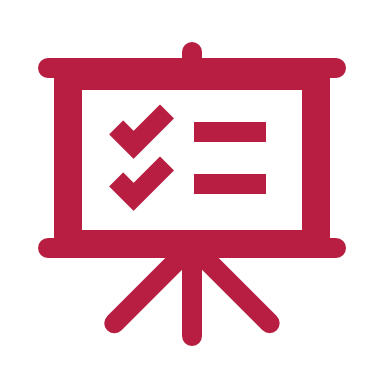 [Speaker Notes: Trimester Exams – this is to help prepare students for high school
Trimester 1: exam is on trimester 1 material
Trimester 2: exam is on trimester 2 material
Trimester 3: exam is on material for all year
Count as 1 test grade, cannot retake per Diocesan policy
There will be study guides for each exam]
Retakes are administered on the next Tuesday after the Application for Retake has been submitted.   

Retakes will be administered after school on Tuesday administered by teachers on a rotating basis. 

Retakes will be held at the following times: 
Morning Session (MTC athletes only):7:00 – 7:45am in Ms. Whitaker’s classroom 
Afternoon Session (all other students):3:15 – 4:15pm in a designated classroom

Students participating in MTC sports or after school clubs are required to complete retakes in the morning
Retakes: Administration
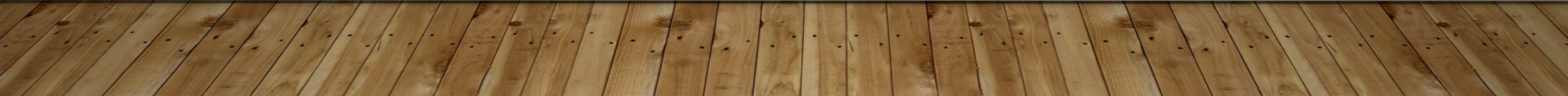 The Diocese recognizes that the cultivation of good behavioral and learning habits and behaviors support learning in the long run.  The following are the indicators of Respect and Responsibility: 

Respect
Demonstrates a good attitude 
Is respectful to adults and peers in speech and action
Maintains positive peer relationships
Respectful of personal, peer, and school property
 
Responsibility
Exhibits self-control
Follows directions and does not need constant reminders
Socializes only at appropriate times
Takes ownership for behavior
Behavior Policy
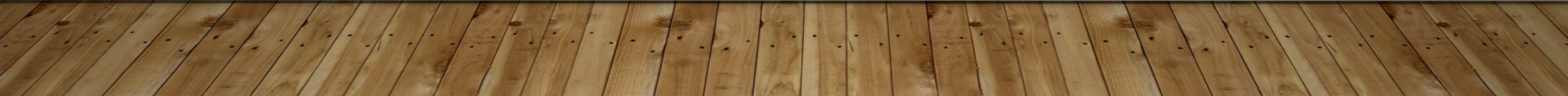 Conduct Expectations
1 demerit
3 demerits
6 demerits
Automatic Detention
Inappropriate use of technology
Sent out of class for behavior
Disrupting learning of others
Disrespect to property/person
Dishonesty/cheating/copying assignments
Conduct that is un-Christian or contrary to the character of a Catholic School
Lack of self-control
Tardy to class
Excessive talking classroom/hall
Dress code violation
Chewing gum/eating in class
Not following directions
Out of seat w/out permission
common violations
Dress Code (1 Demerit)
Hair length---too long
No belt
Skirt length is shorter than 2 inches from mid-knee
White socks with logos and/or non-white socks
Uniform fits inappropriately
Non-school outerwear
Nail polish, fake nails, or make up
Smart watches
Jewelry---Please see handbook
Inappropriate Use of Technology (3 Demerits)
Anything you doing on your device without permission from the teacher.
Conduct Expectations
Violation= 1 Demerit
6 Demerits= 1 Detention
1 In School Suspension = 10 Demerits
1 Out of School Suspension = 15 Demerits
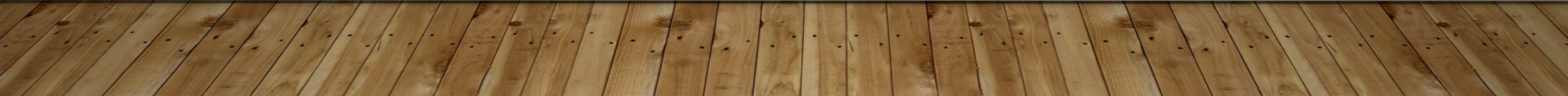 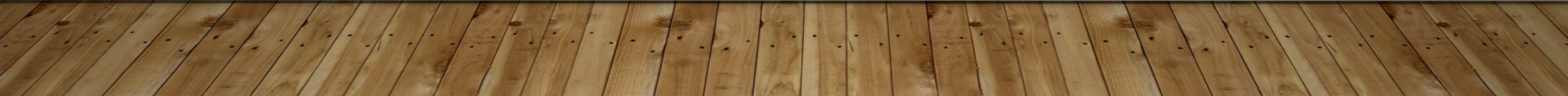 Behavior Policy: Reporting Rubric
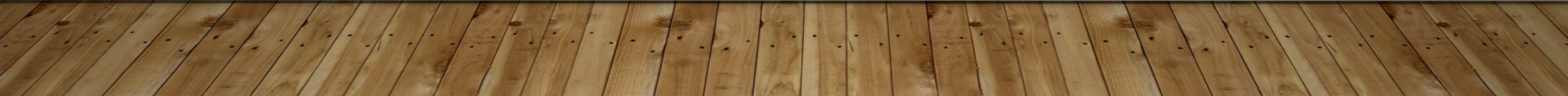 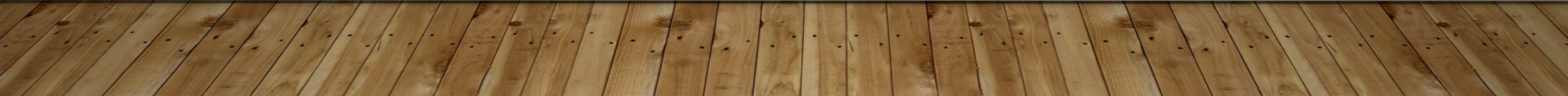 Students who earn a 3 or above in conduct (0 to 7 demerits) are eligible to attend field trips scheduled for the current trimester.
Field trip eligibility & incentives
Communication
National Junior Honor Society (NJHS)
Eligibility Requirements
Be enrolled in 7th or 8th grade.
Minimum of all A’s and one B during the first two trimesters of current school year. 
Minimum of all 3’s in Conduct and Approaches to Learning during the first two trimesters of current school year. 

Application Process
Each candidate will write an essay explaining how he/she demonstrates the qualities of service, leadership, citizenship, and character in addition to completing an application form.
The faculty advisory committee will utilize the following rubric to evaluate each candidate based on academic records, information provided in the essay and completed application form, as well as their knowledge of the student. The advisory committee will then vote on each candidate. Candidate’s receiving 70 % of the votes will be inducted.
[Speaker Notes: Grade 7 & 8 Only]
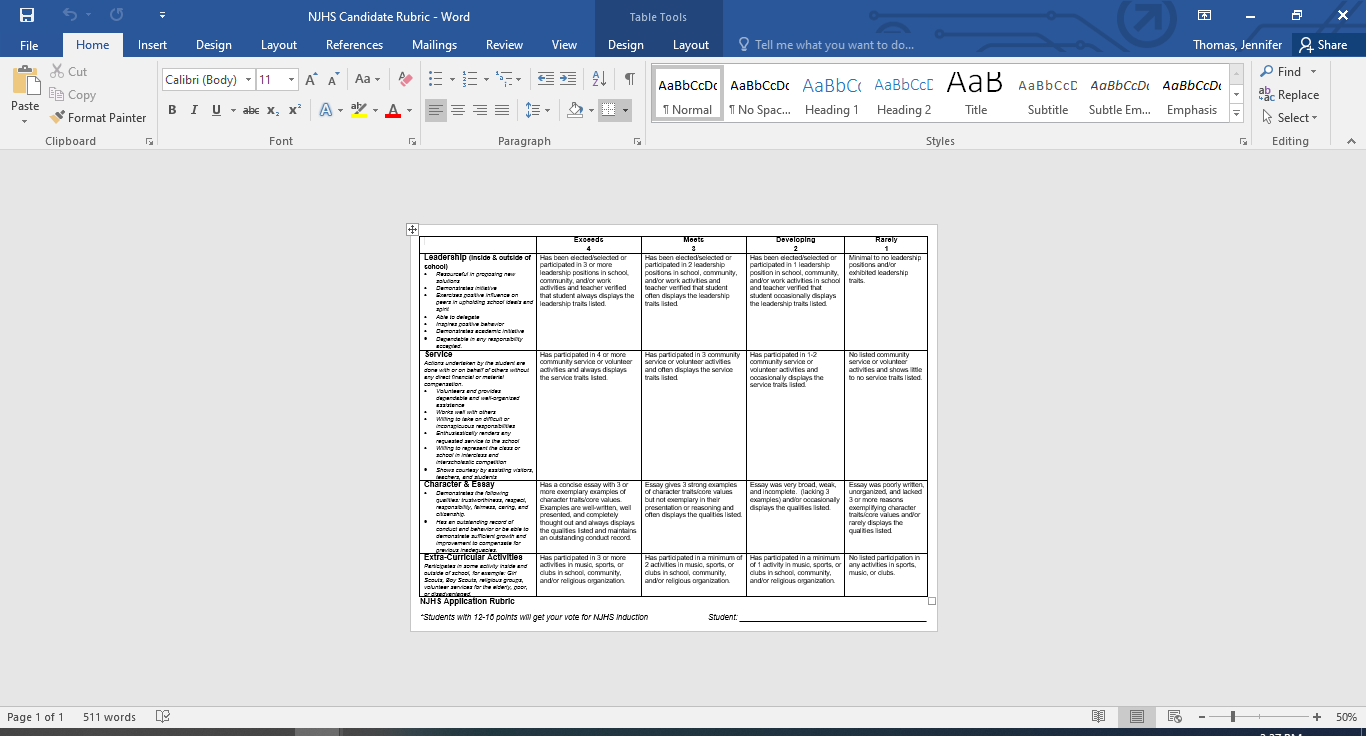 National Junior Honor Society: APPLICATION RUBRIC
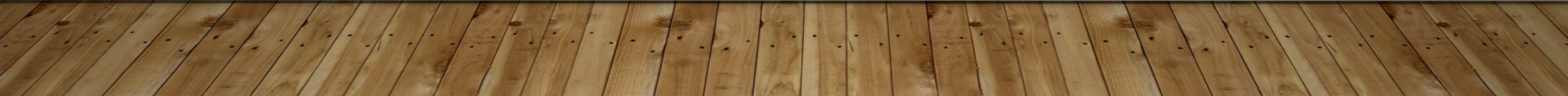 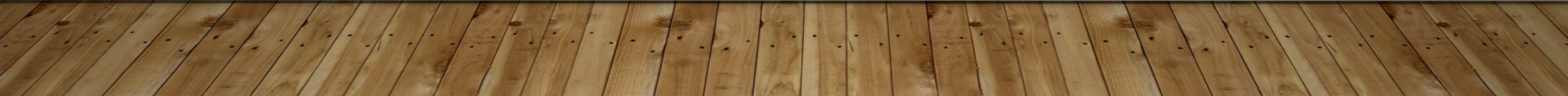 [Speaker Notes: Grades 6 - 8]
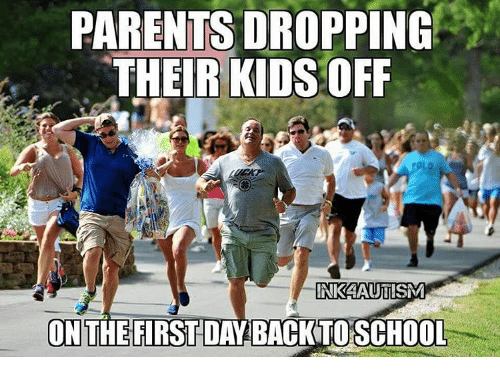 We look forward to a successful and rewarding year!
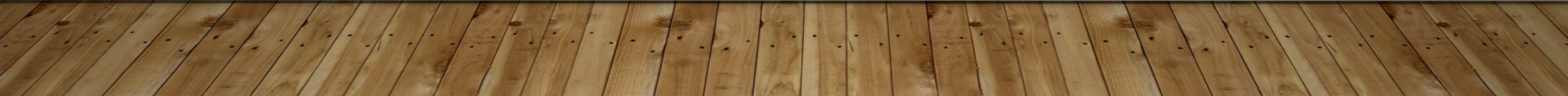